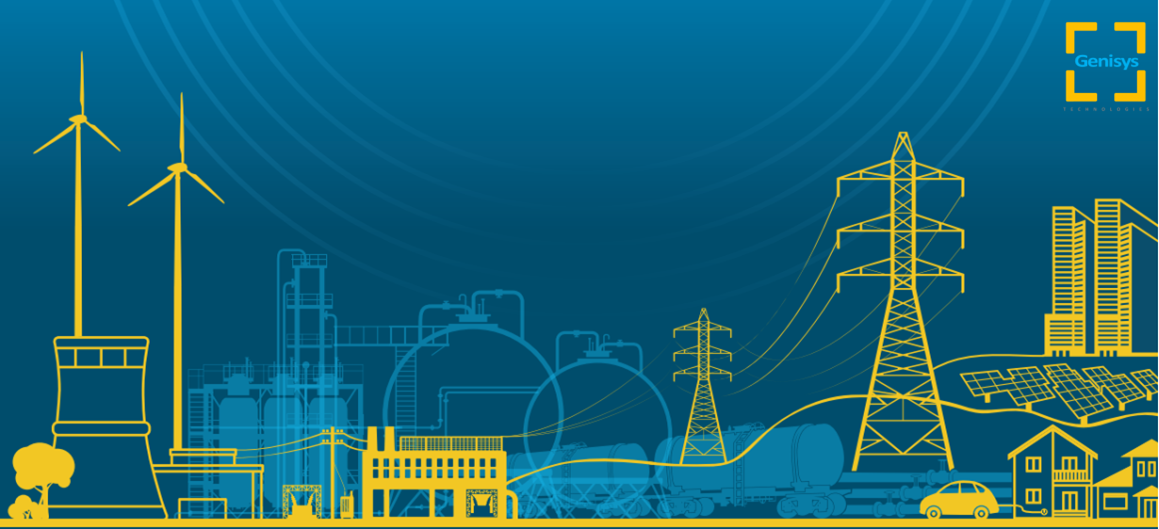 КРУГЛЫЙ СТОЛ
Механизмы финансирования и стимулирования энергосберегающих мероприятий и ресурсосбережения»